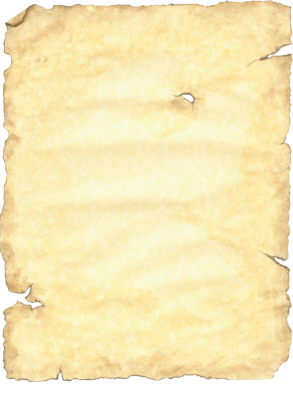 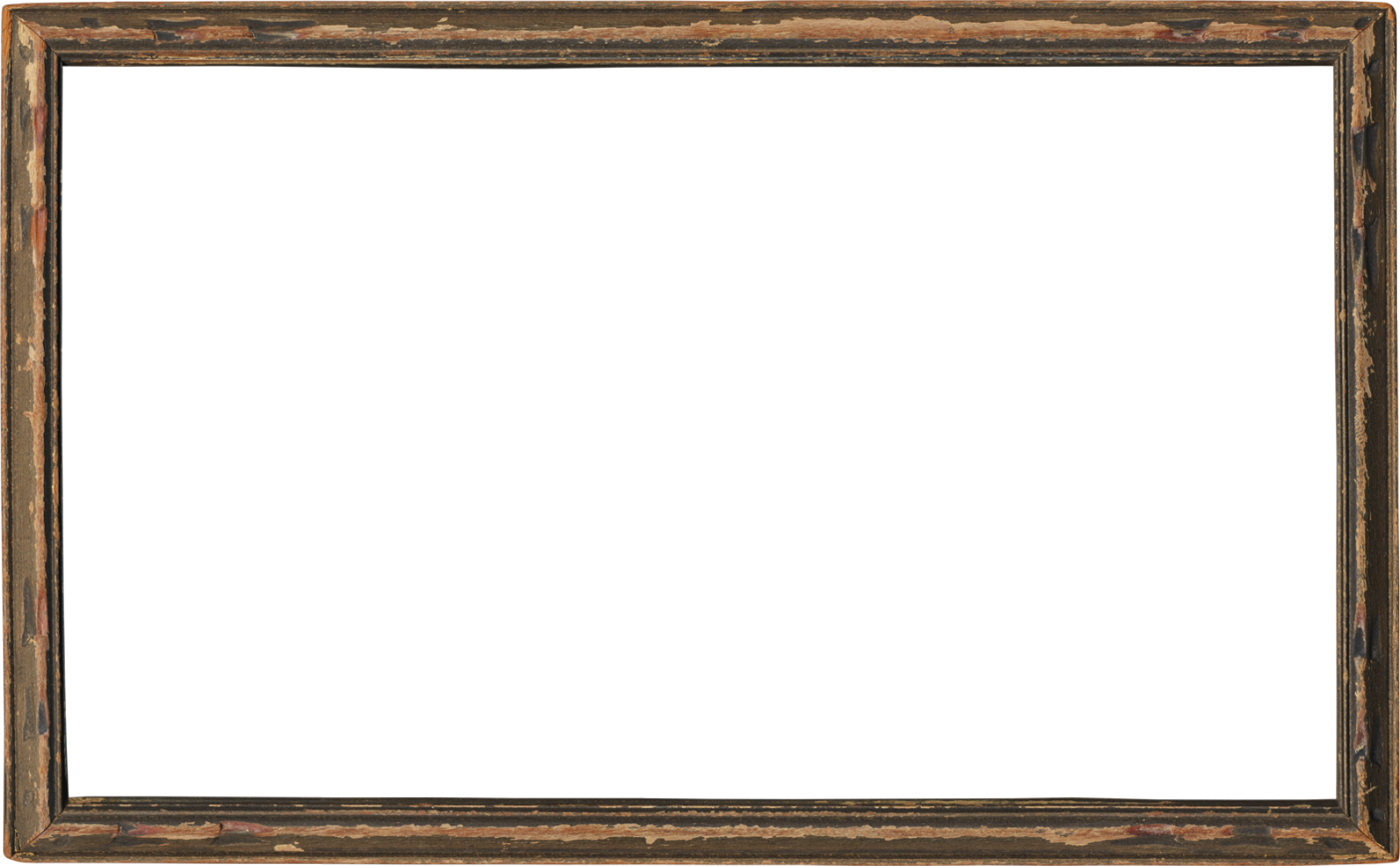 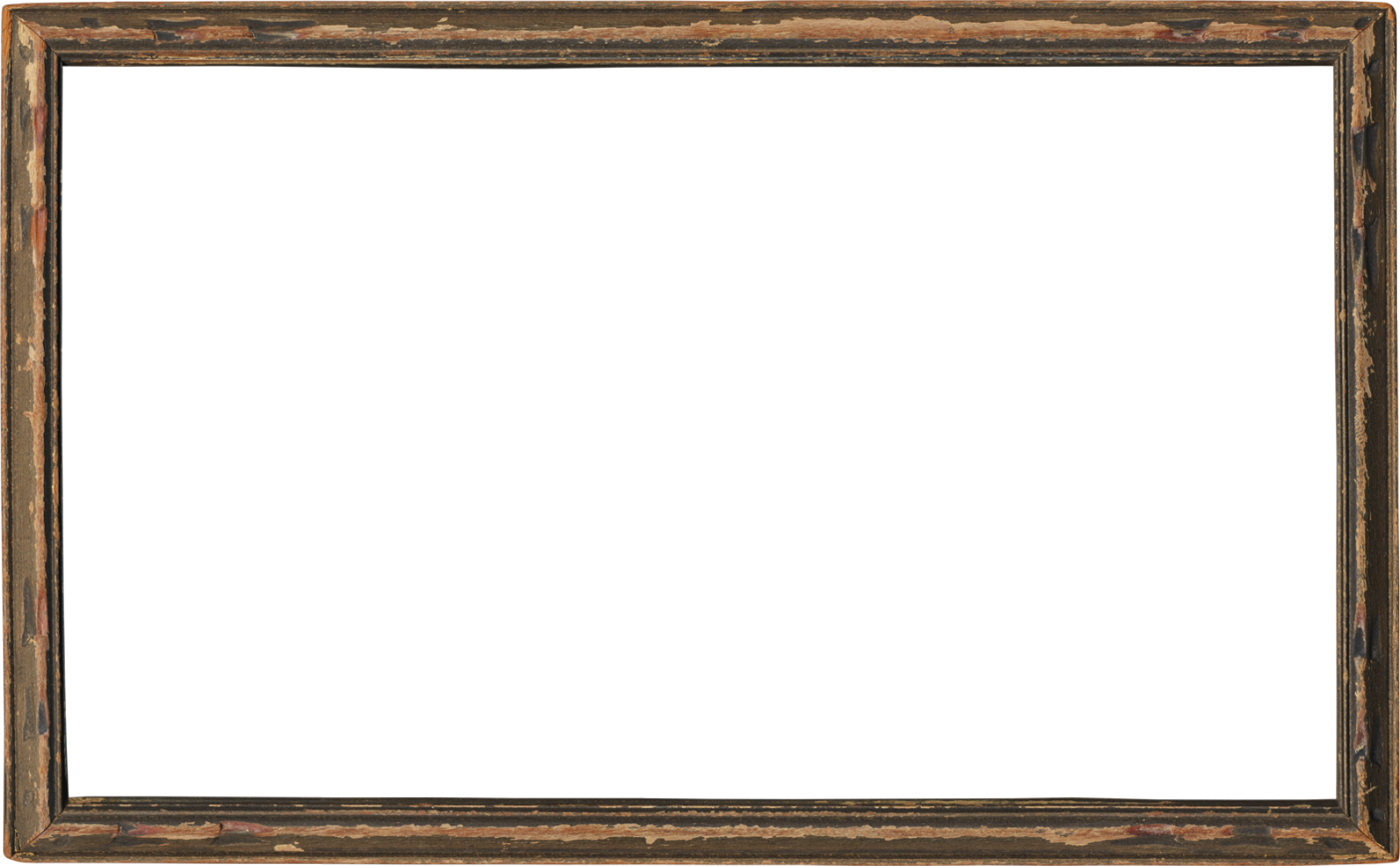 Invention Title
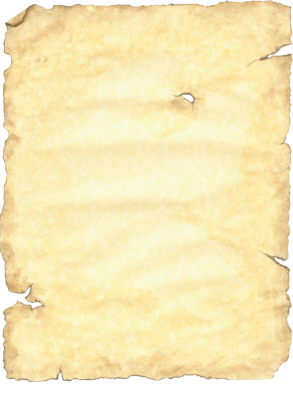 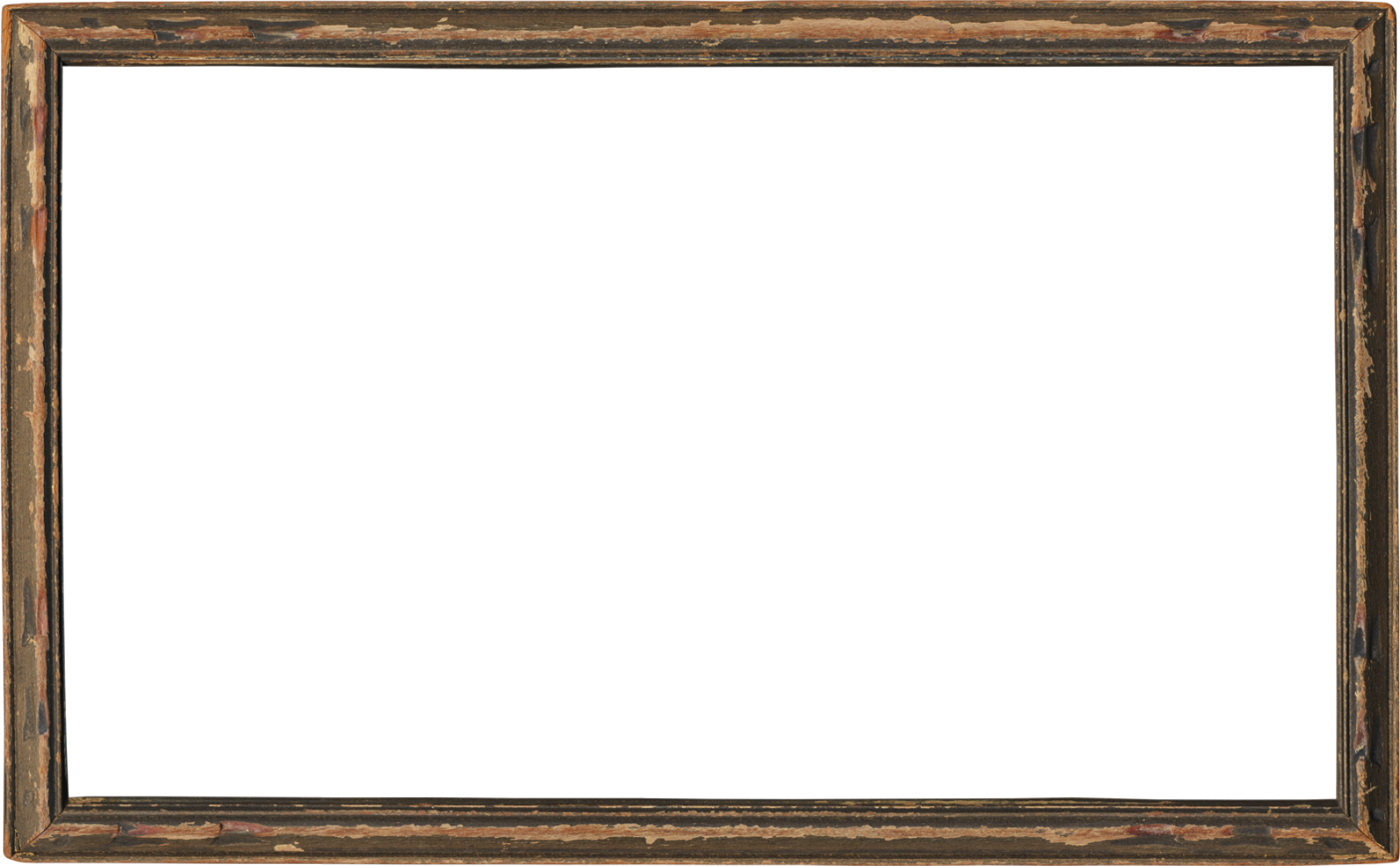 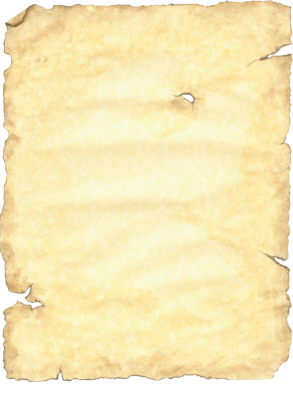 Explanation:
Inventor
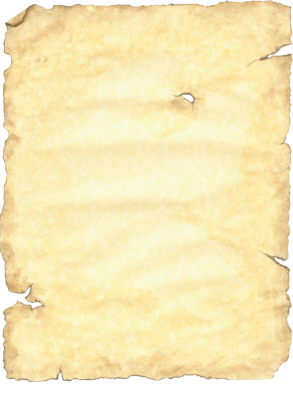 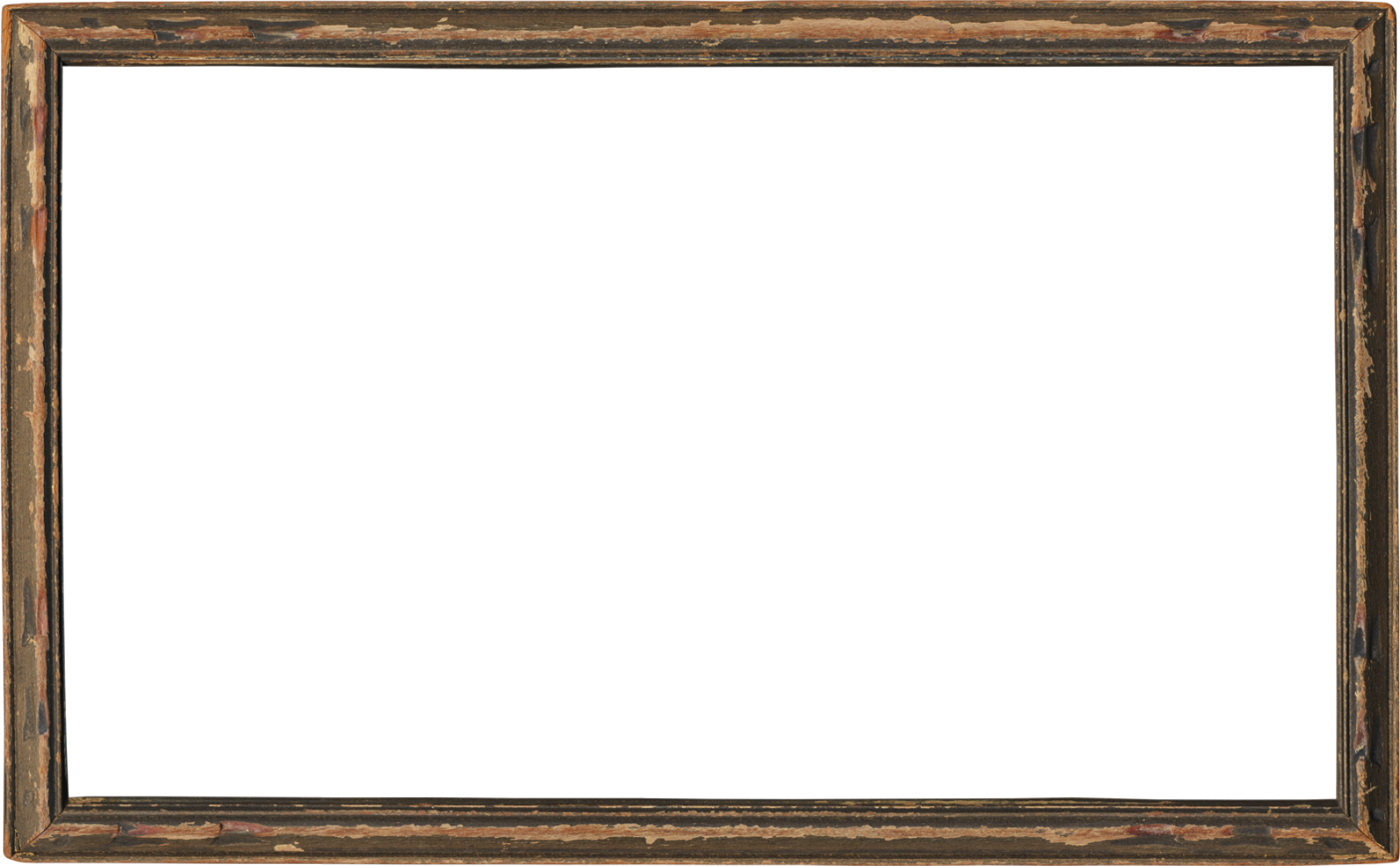 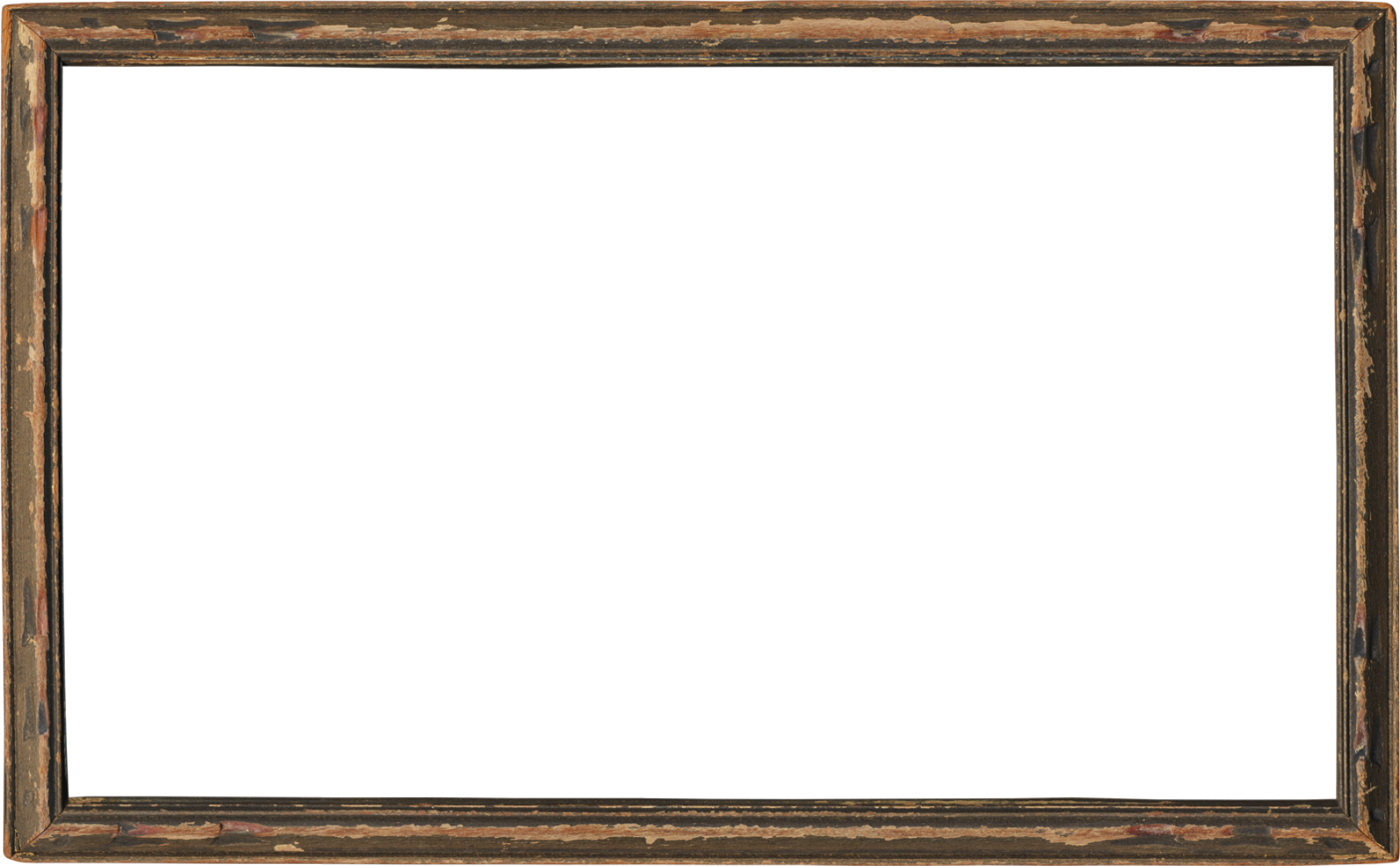 Invention Title
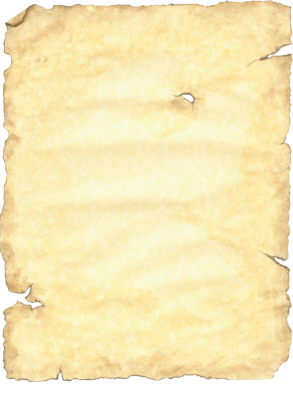 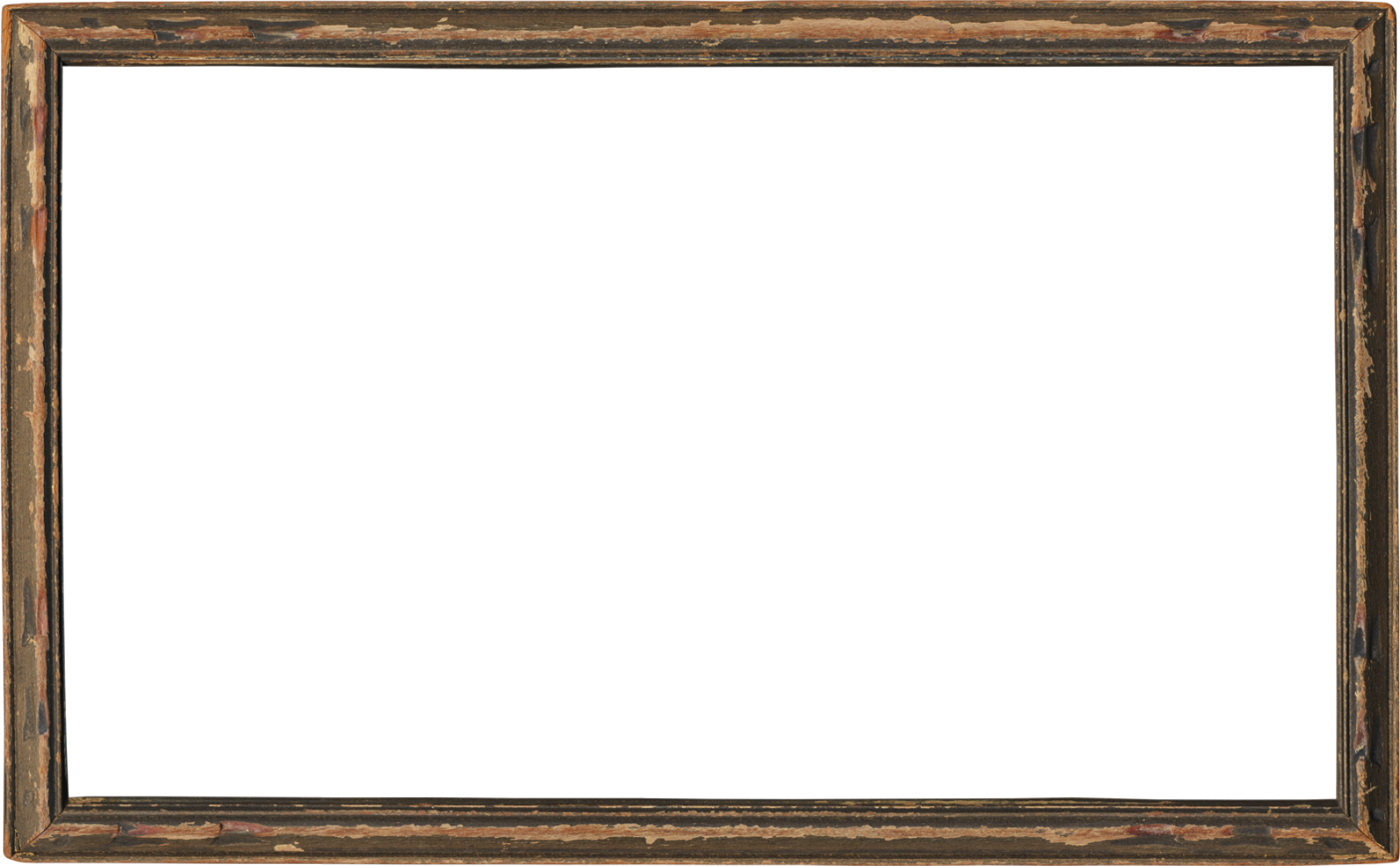 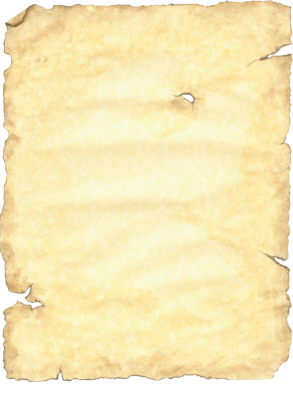 Explanation:
Inventor
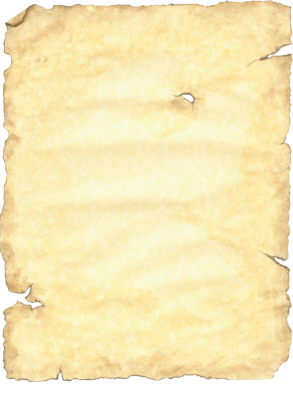 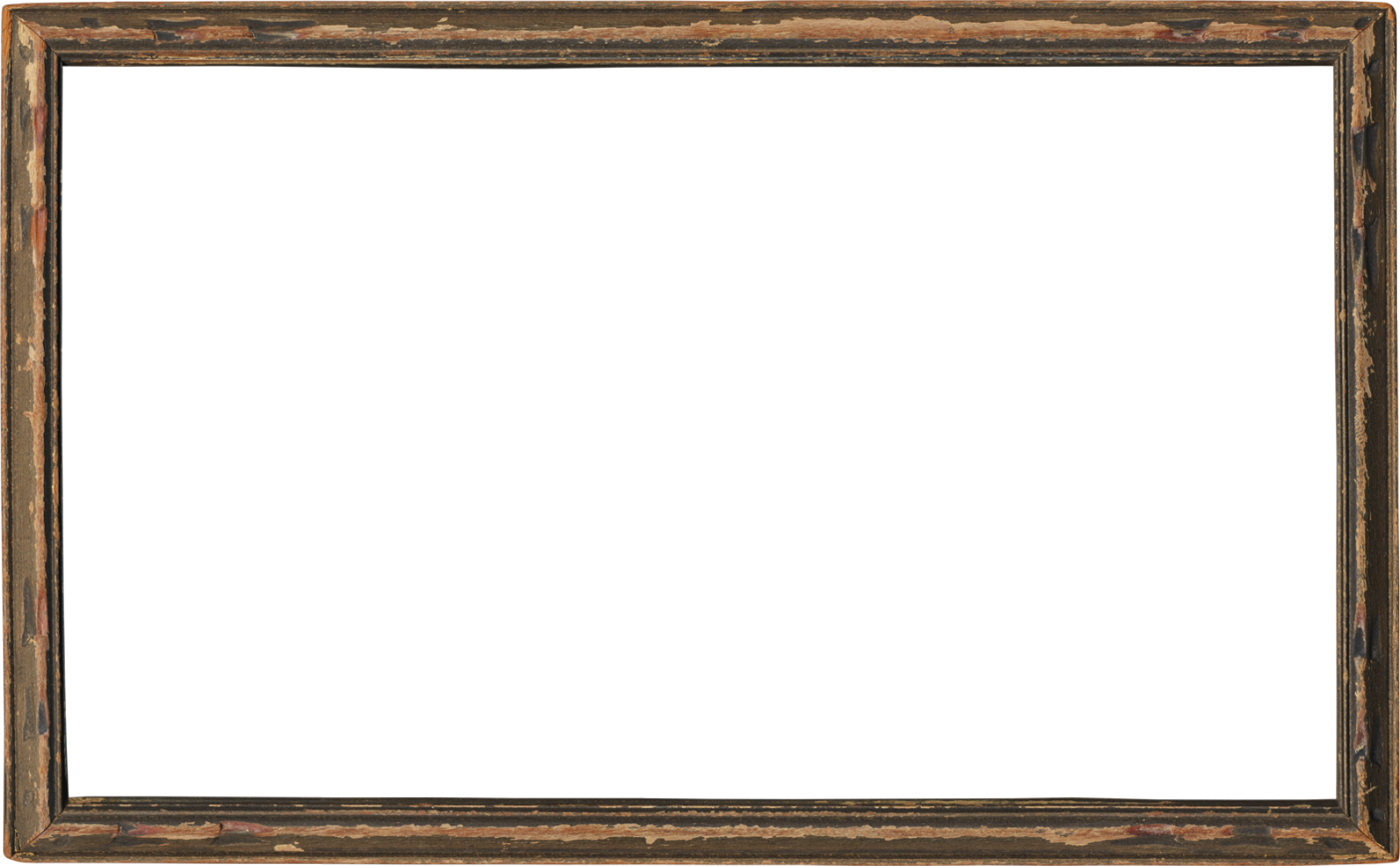 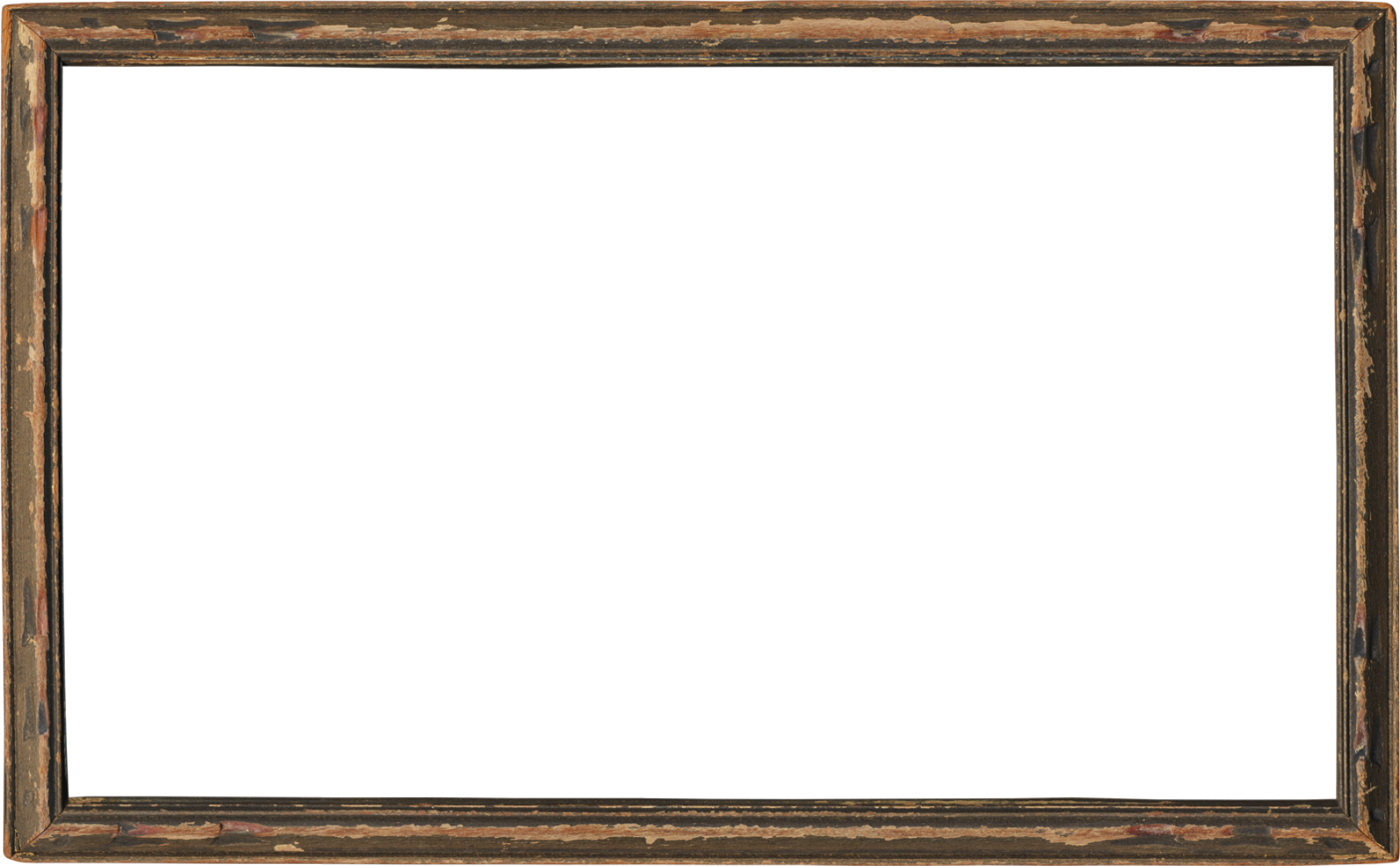 Invention Title
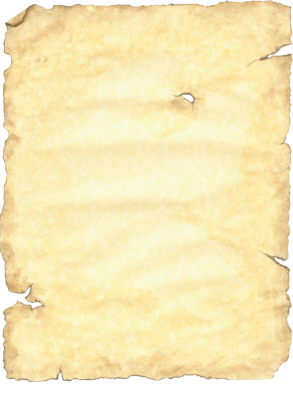 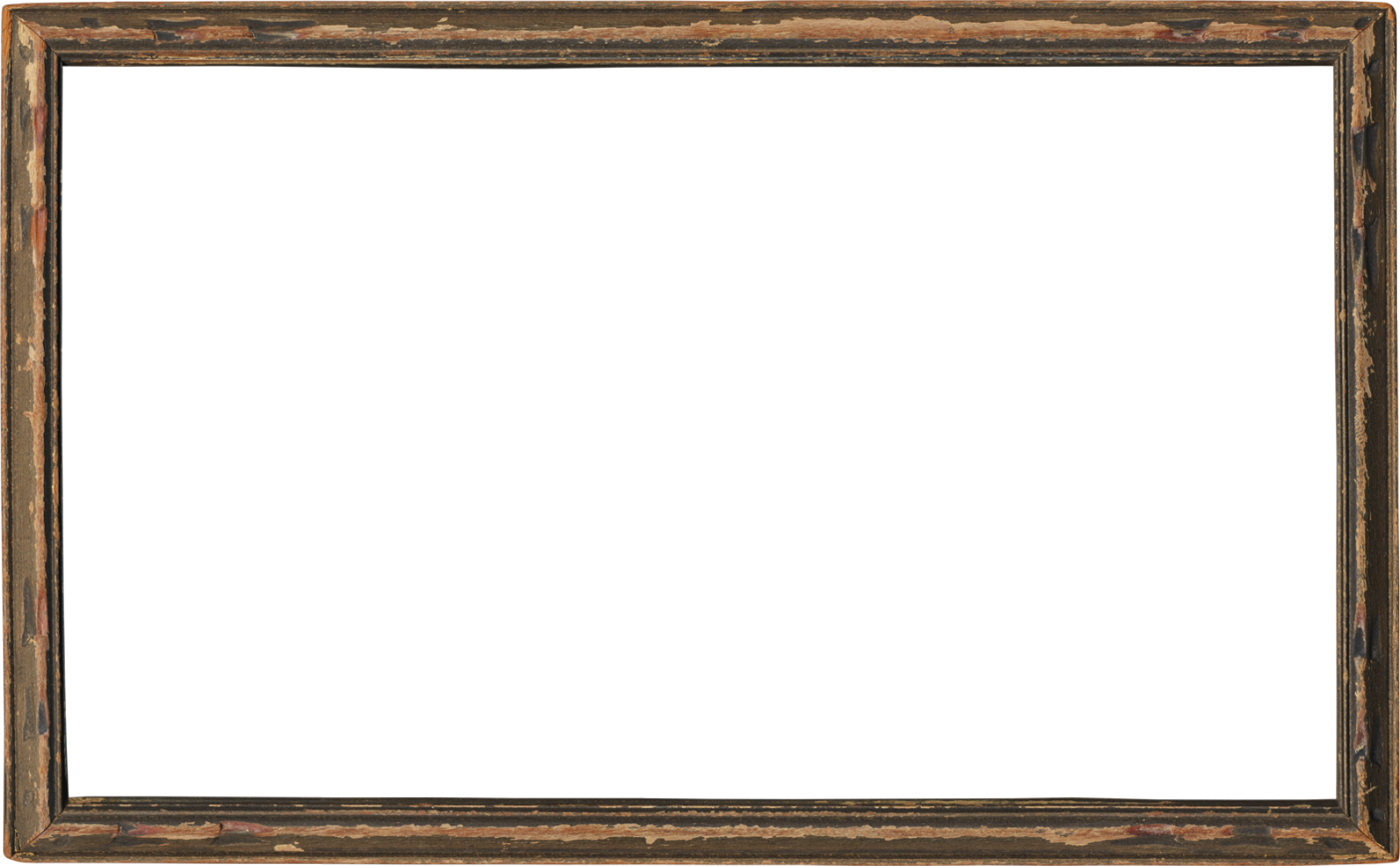 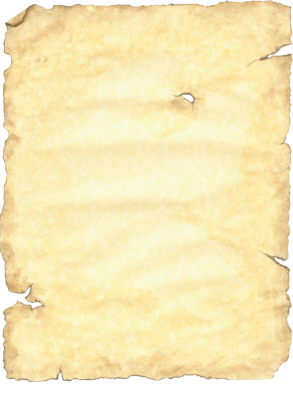 Explanation:
Inventor
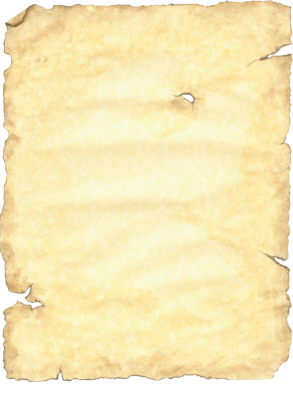 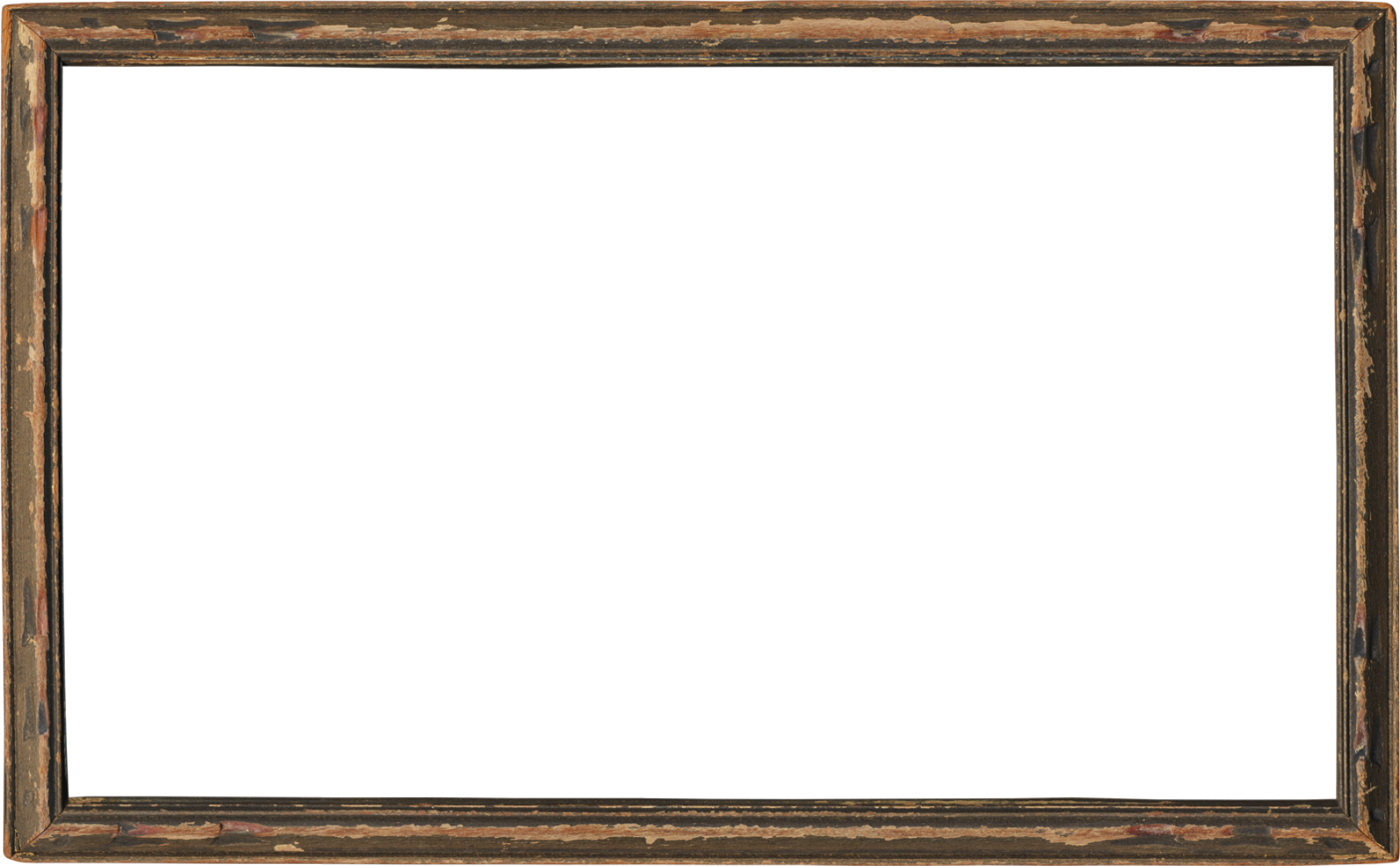 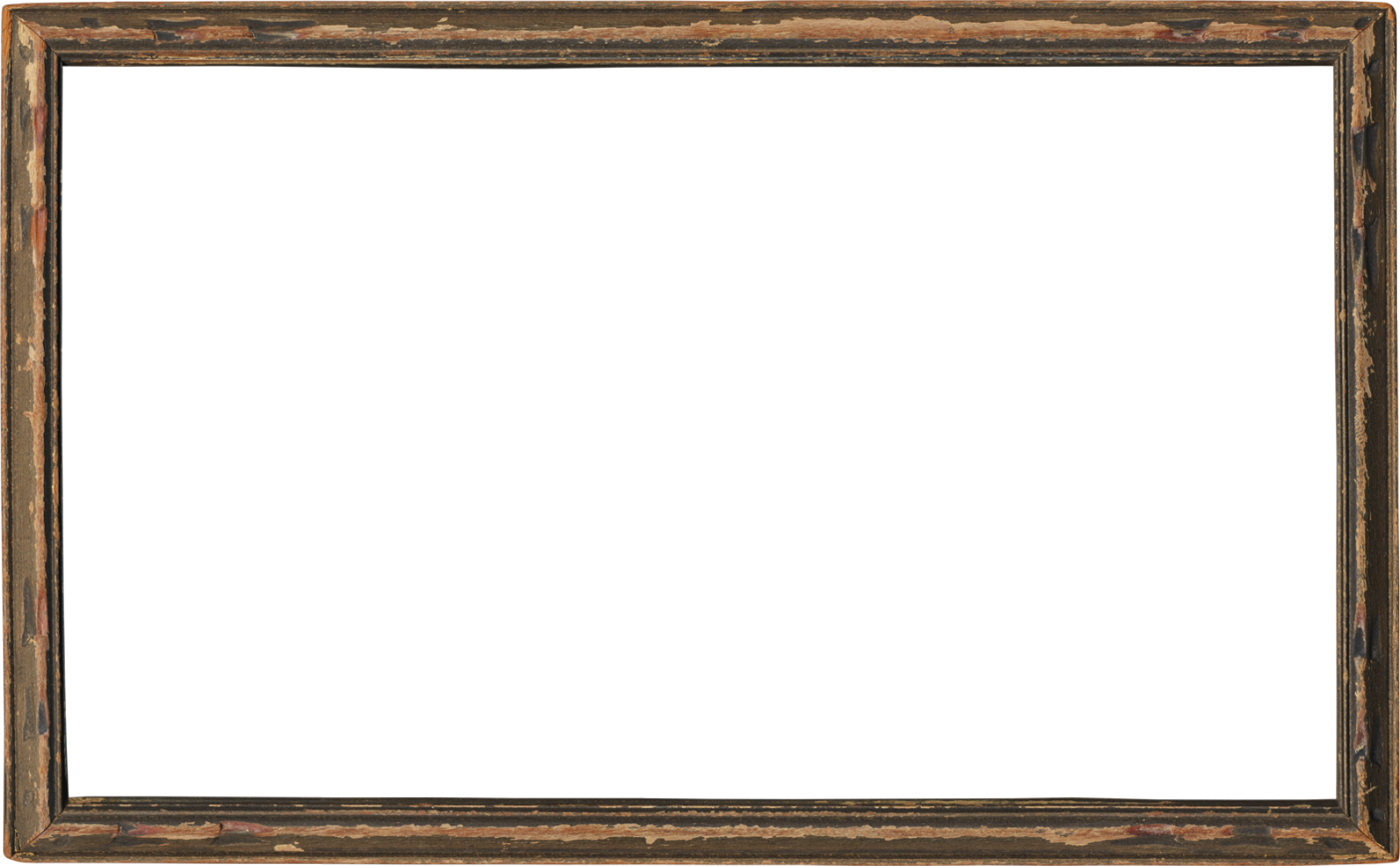 Invention Title
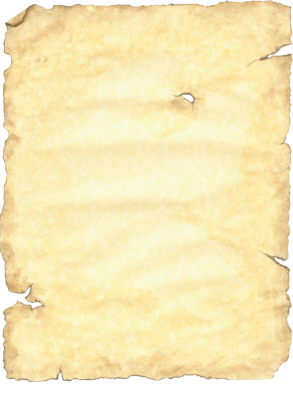 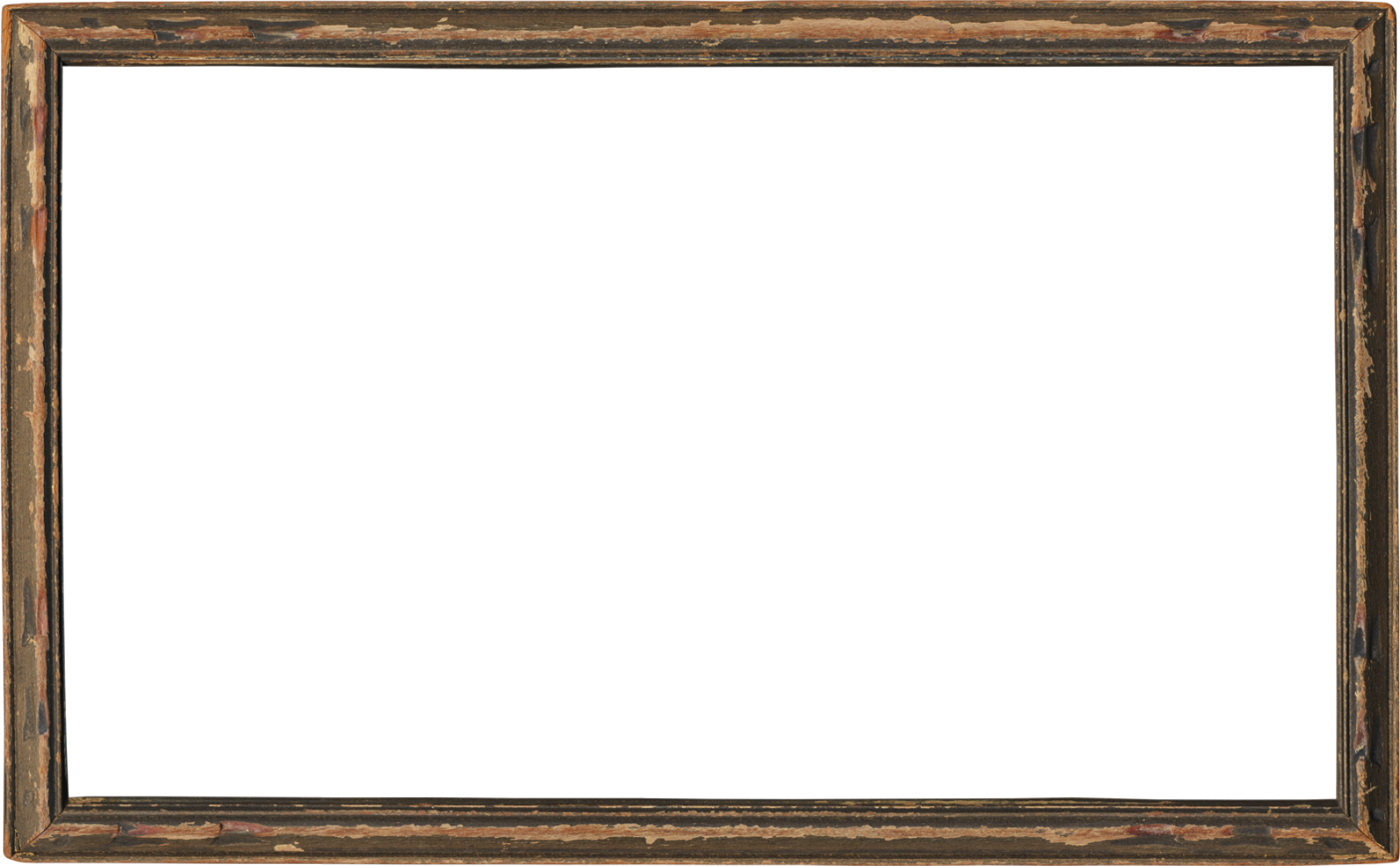 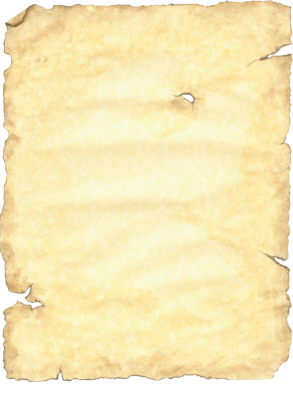 Explanation:
Inventor
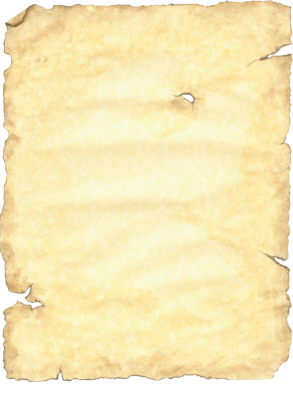 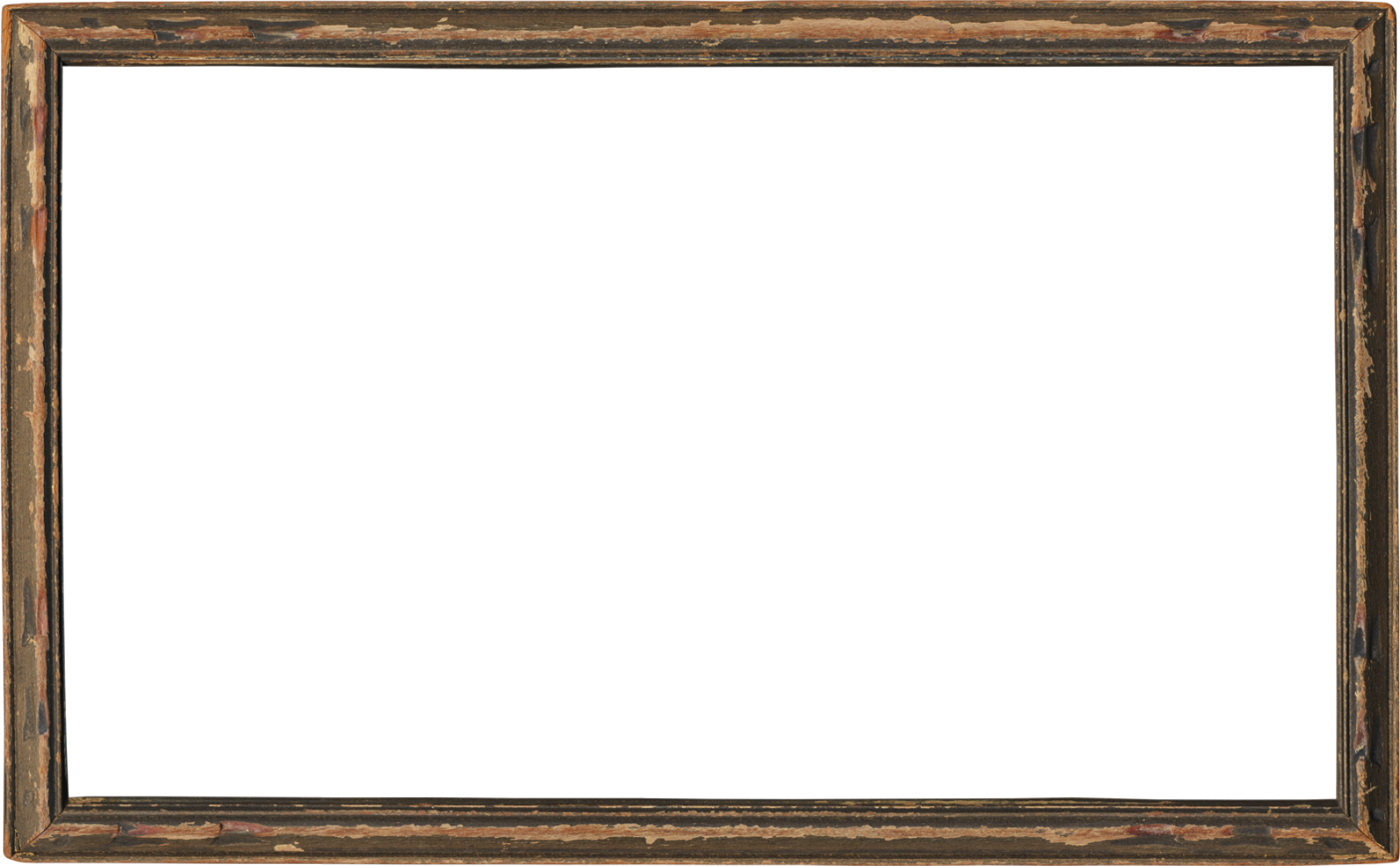 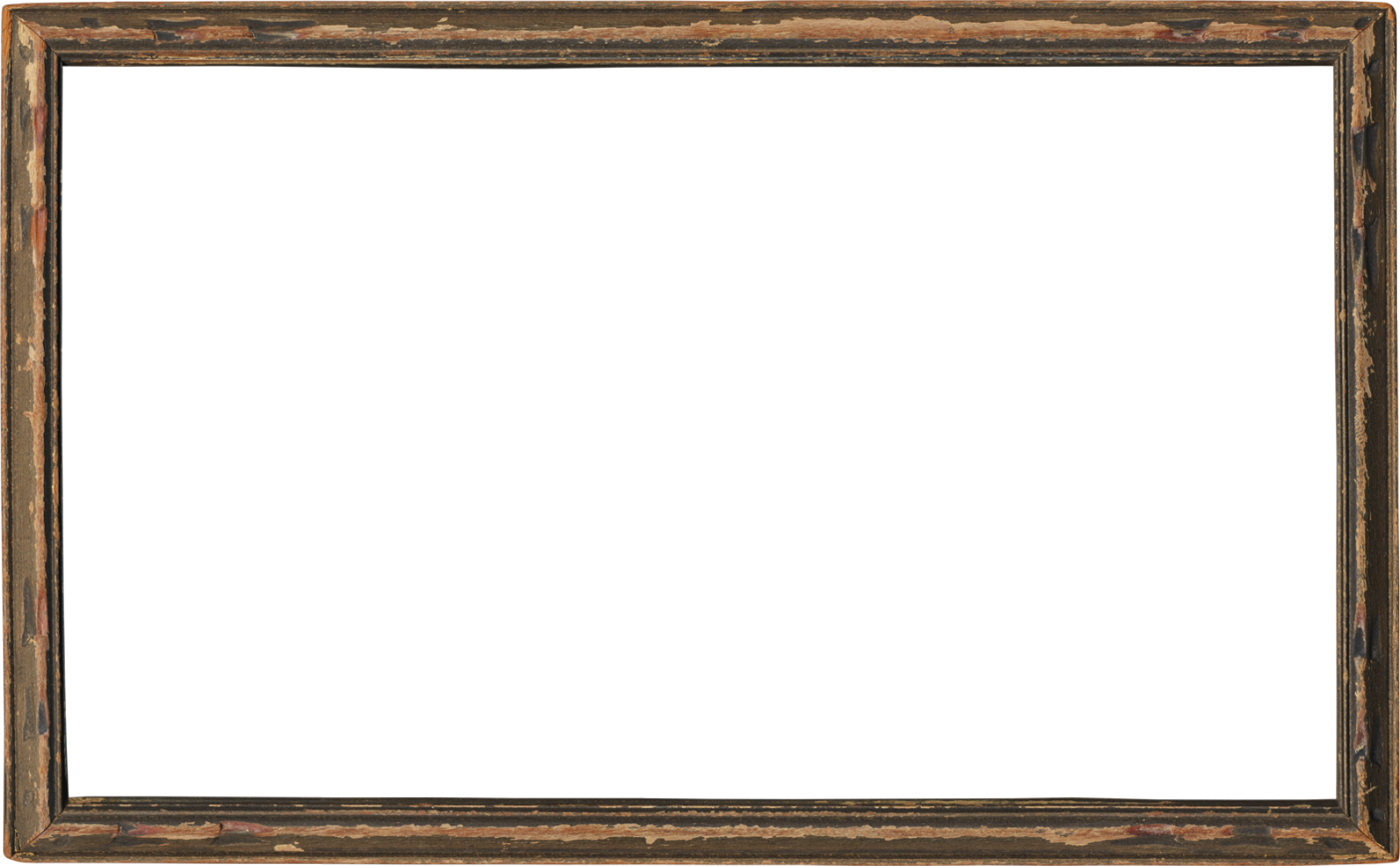 Invention Title
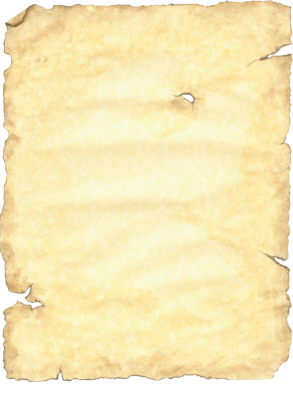 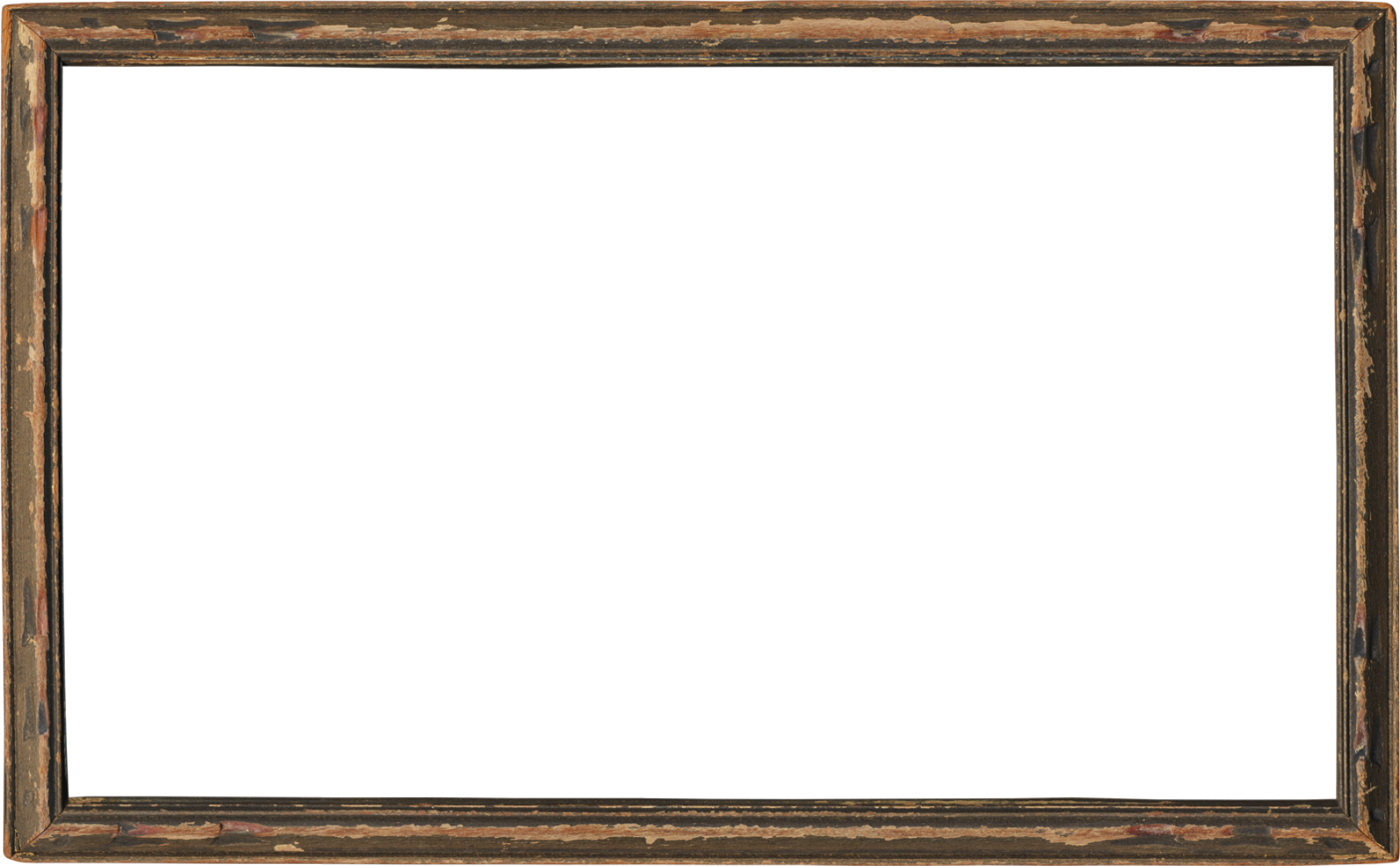 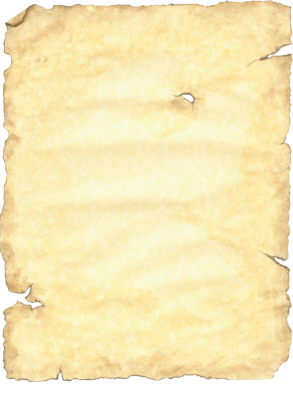 Explanation:
Inventor
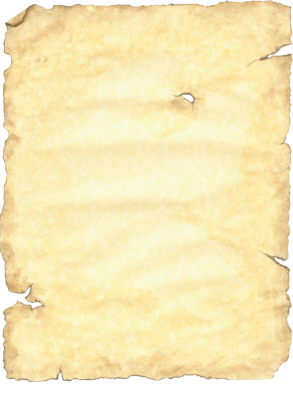 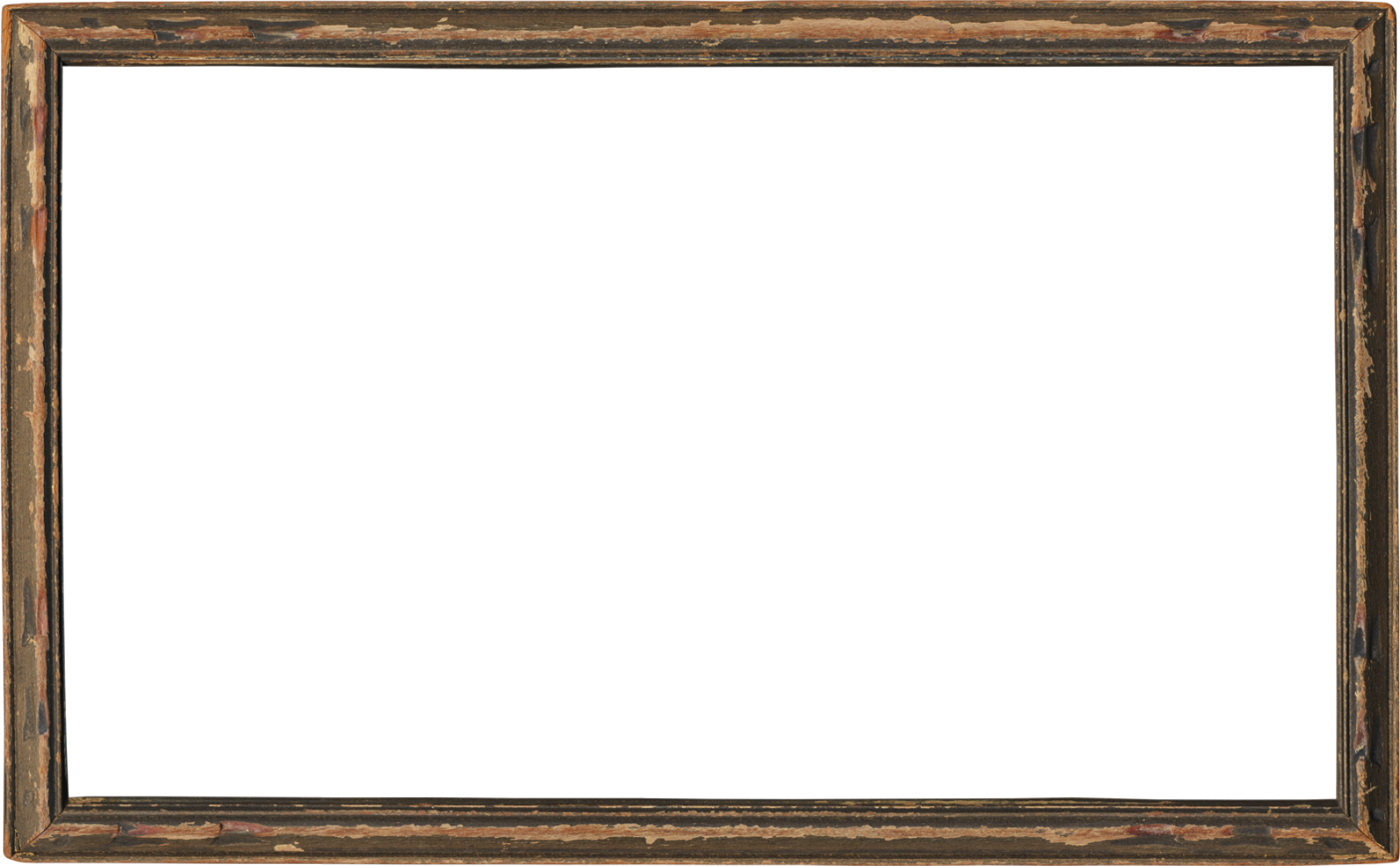 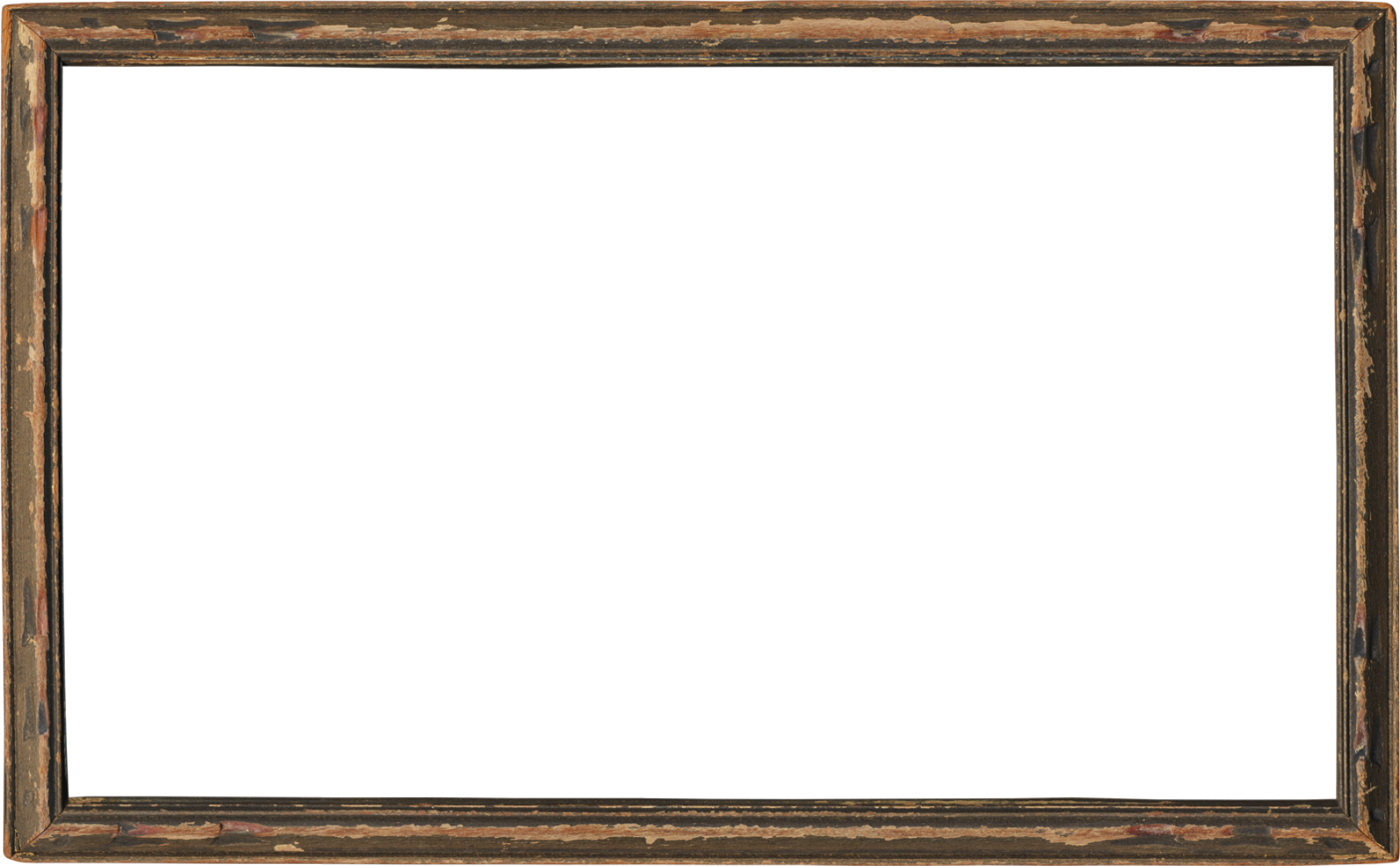 Invention Title
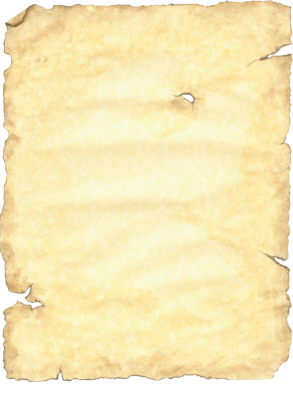 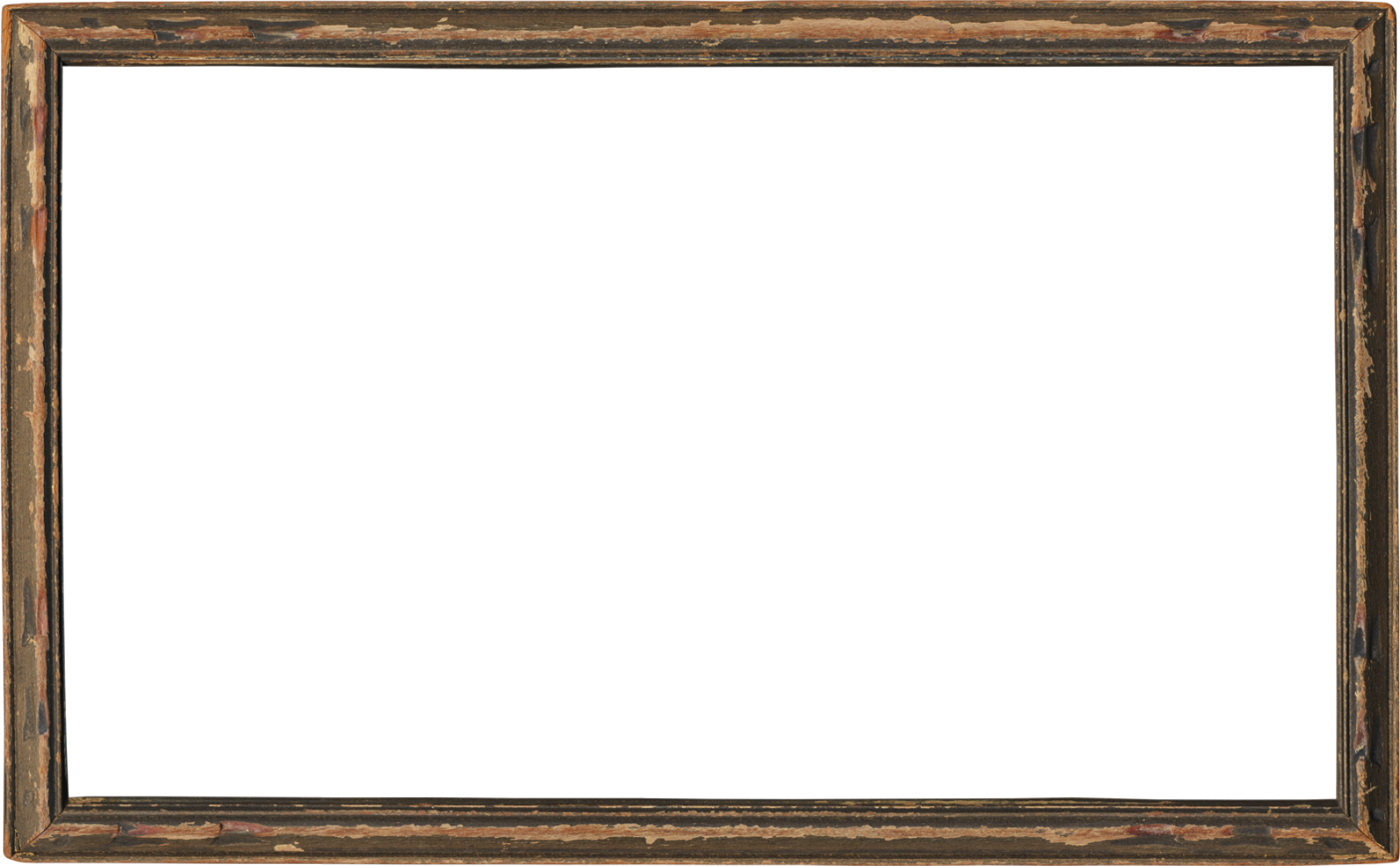 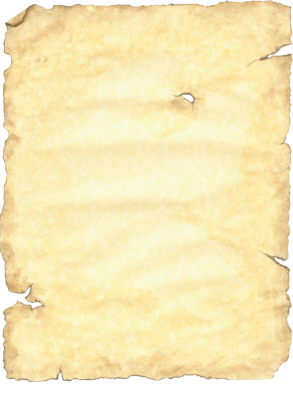 Explanation:
Inventor
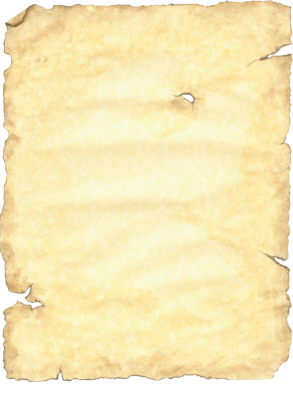 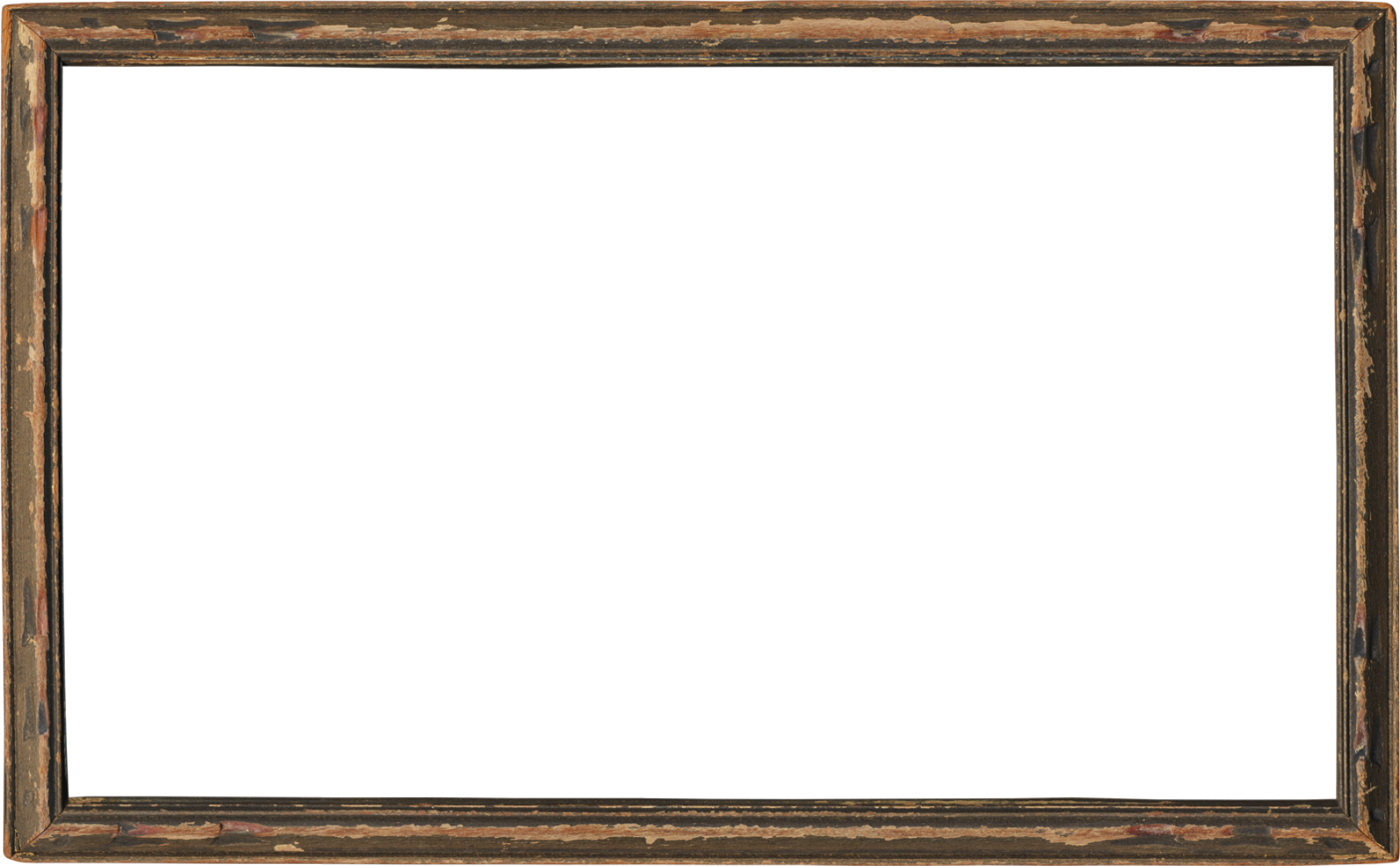 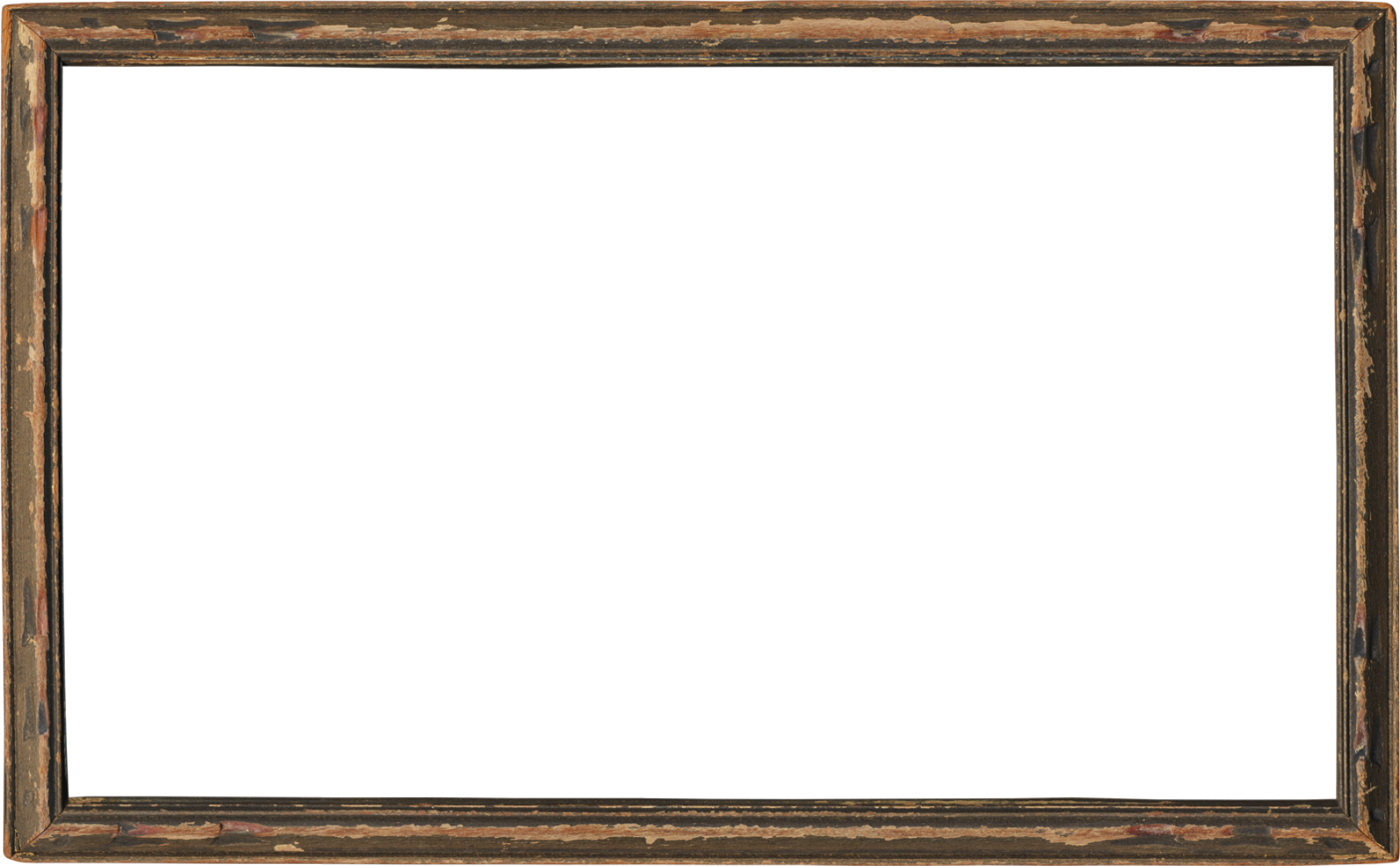 Invention Title
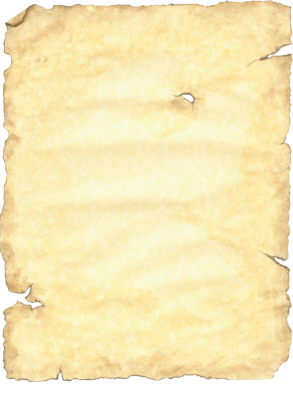 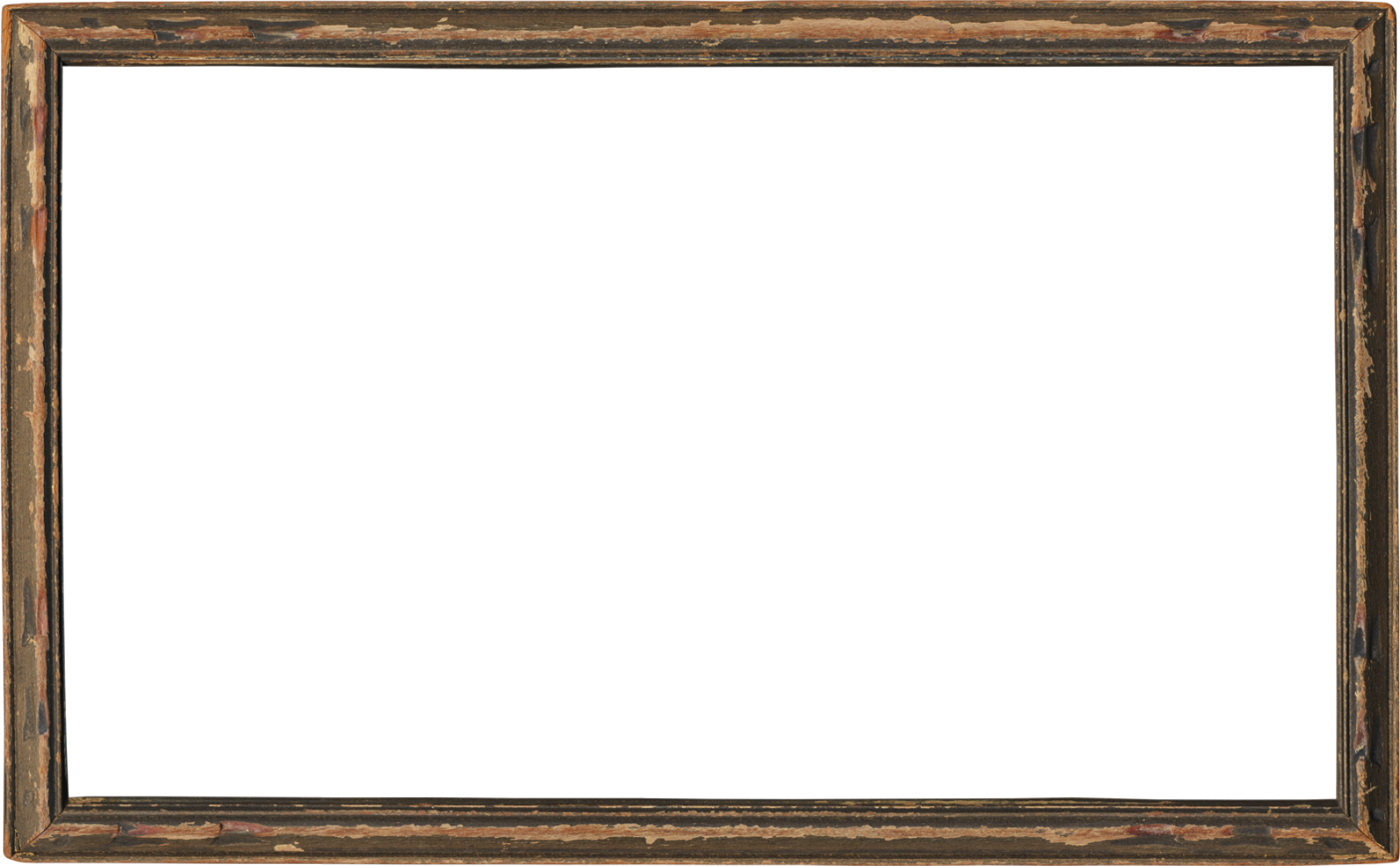 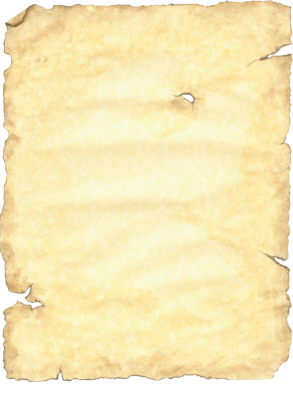 Explanation:
Inventor
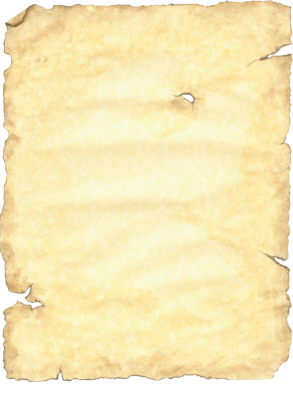 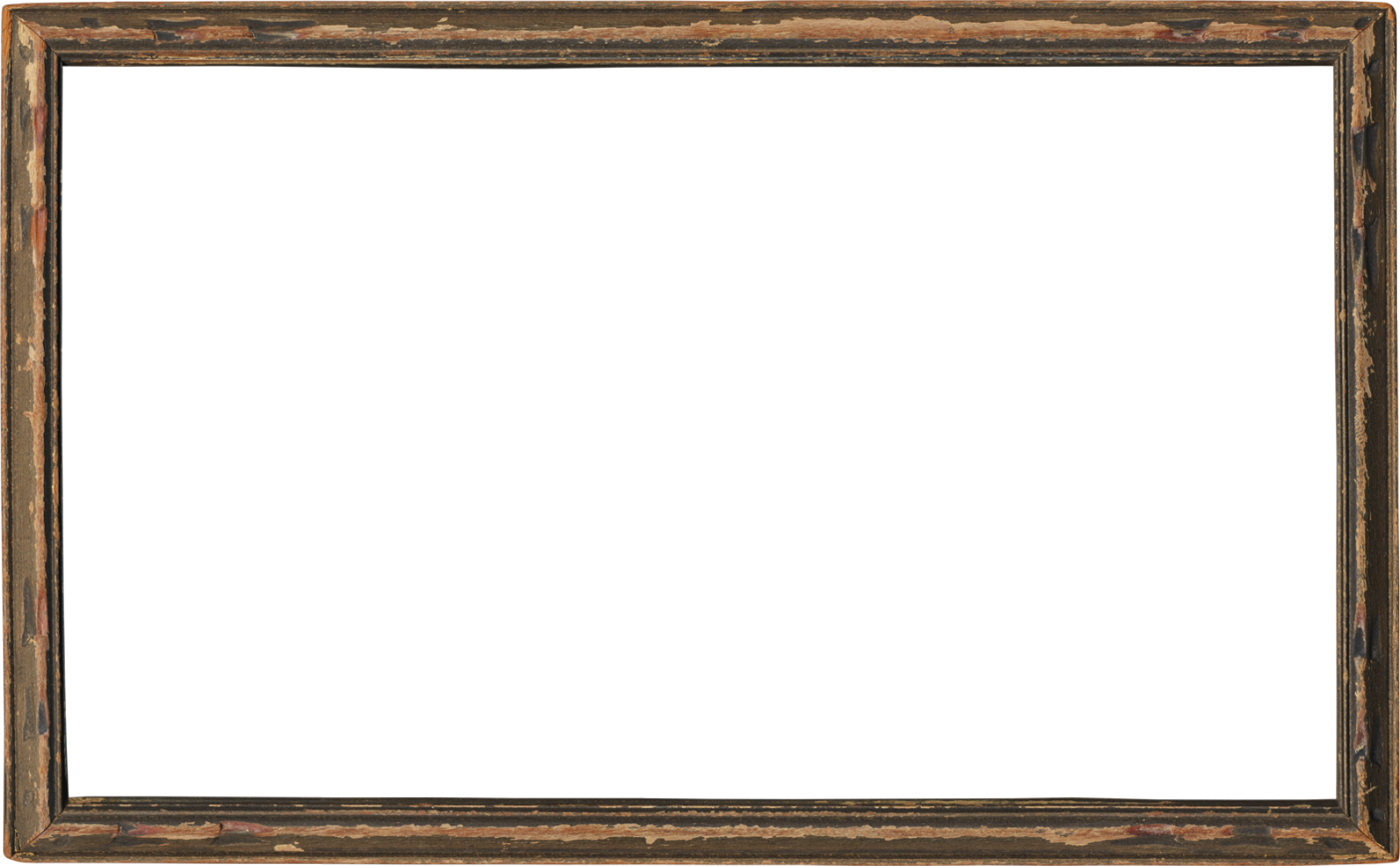 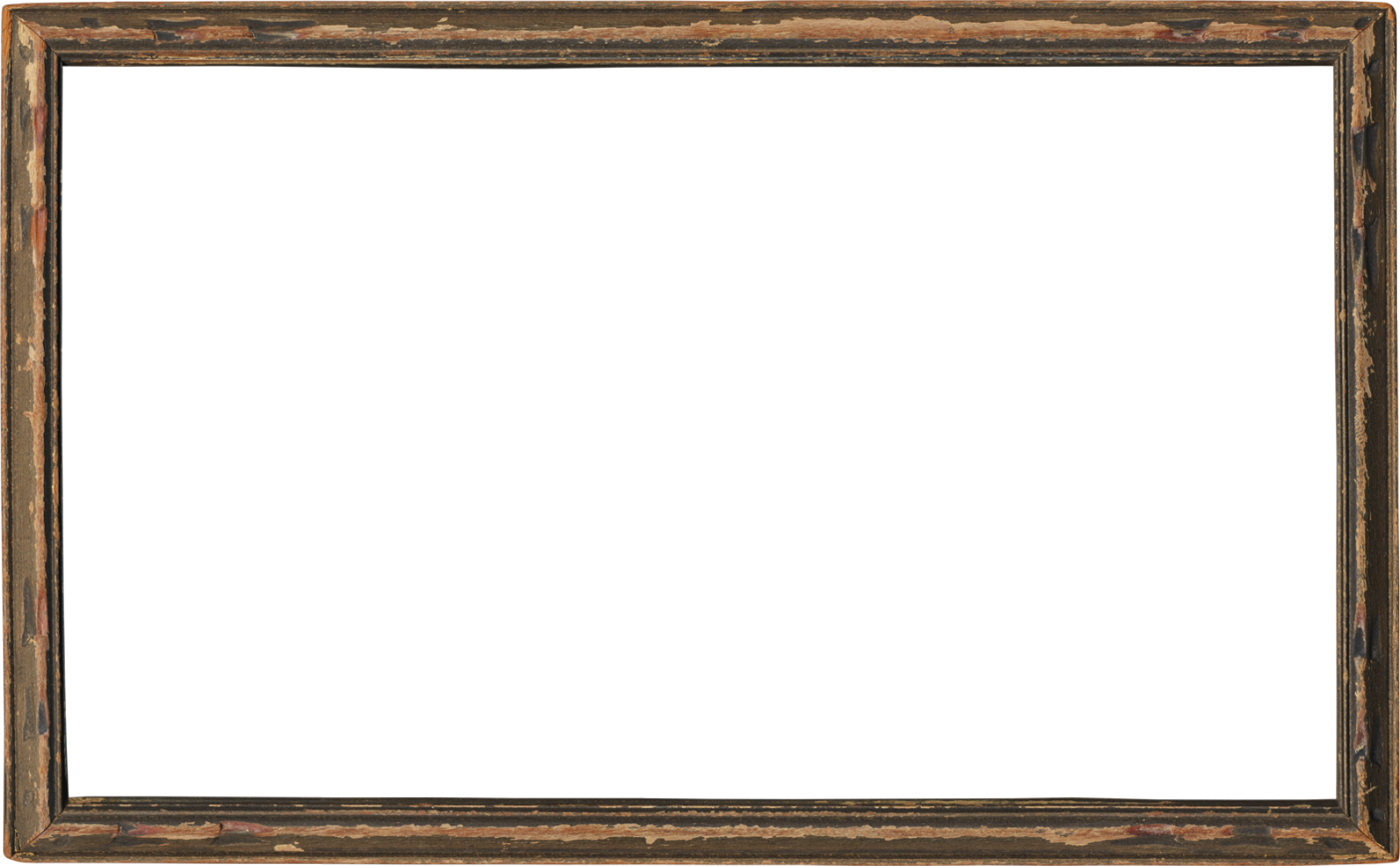 Invention Title
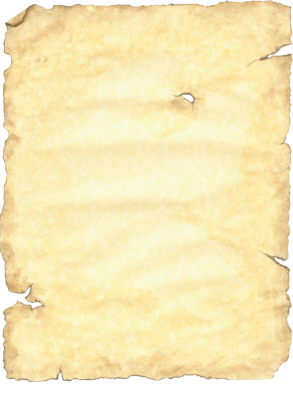 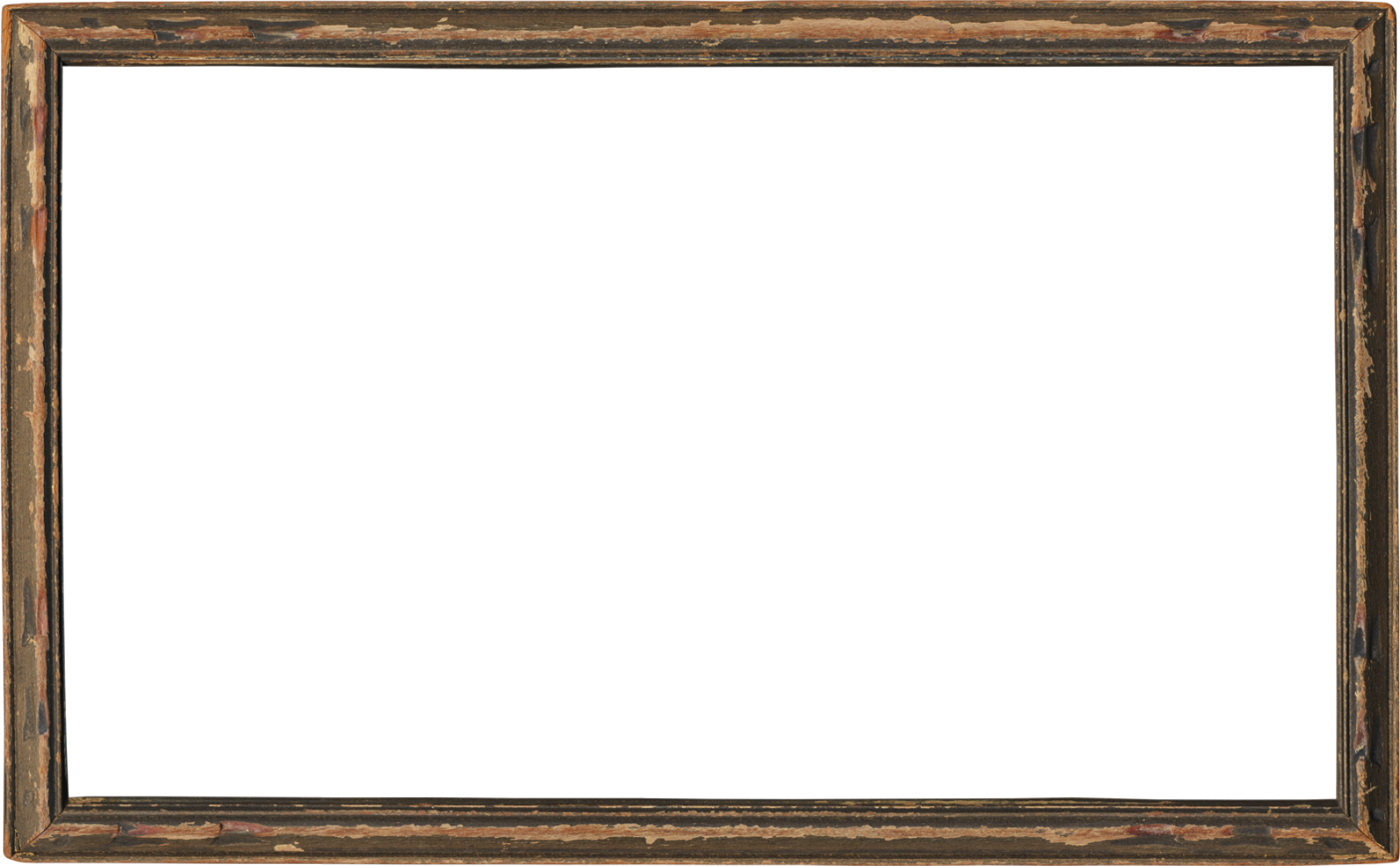 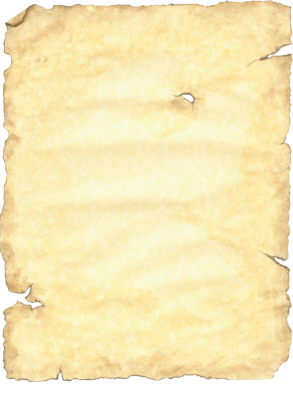 Explanation:
Inventor